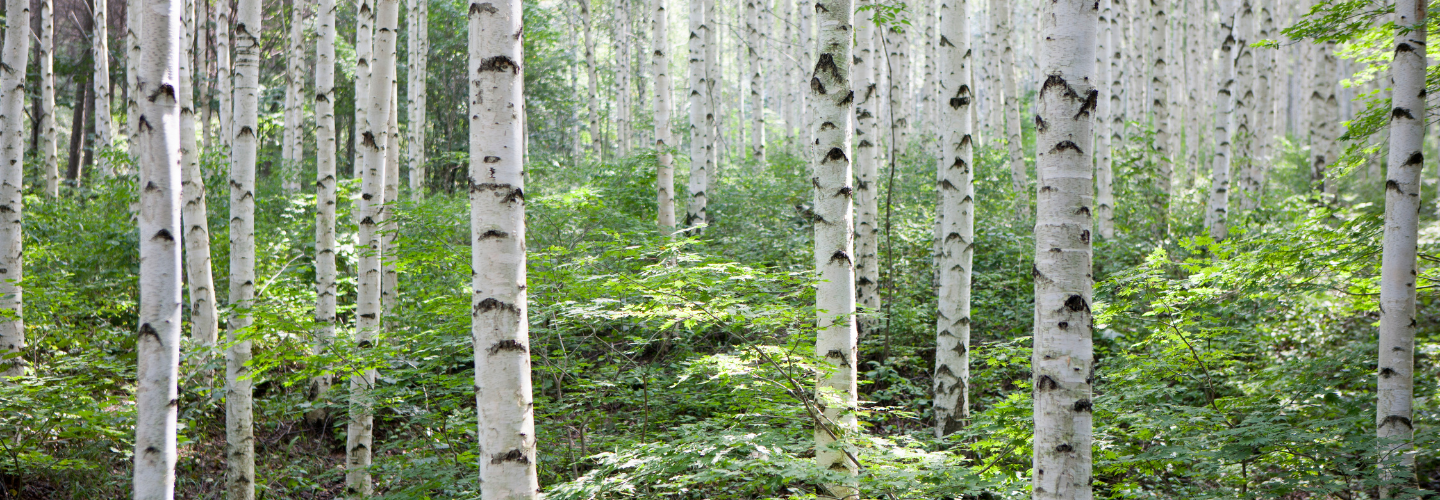 Suomi 2
ALC-7220
Mari Nikonen 
3. tapaaminen 
Maanantaina 15.5.2023
Kello 16.30-18.30
Tänään
Mitä kuuluu tänään? 
Jumppaa ja ääntämistä
Kysymyksiä ja kommentteja kotitehtävistä 
Missä? 
Noin kello 17.30 pieni tauko
Harjoituksia pienissä ryhmissä
Sää
Kotitehtävät
Tervetuloa tunnille!
= Welcome to class / welcome to the lesson 

tunti = hour/lesson
stem: tunni-
lle = to (allative) 
tunnille = to the lesson
Mitä kuuluu?
Kirjoita chattiin vastaus kysymykseen!


Positive: Hyvää, erinomaista, loistavaa...
Neutral: Ei mitään erityistä, mitäs tässä, ihan ok...
Negative: Huonoa, ei hyvää, väsyttää...
Jumppaa ja ääntämistä
3 + 1
Opettaja 3
Opiskelijat 1
Ääntämistä = Pronunciation
Moi! Kerro vaan, jos tarviit apua!
r
Kiitos, mä vaan kattelen! 
Written: Kiitos, minä vain katselen! 
Anteeksi!	
More casual puhekieli: Sori! 
Also: Anteeks! (puhekieli) 
Missähän on sovituskopit?
s
Ne on kassan takana.
Kysymyksiä ja kommentteja kotitehtävistä
https://edu.flinga.fi/s/EK3L783
käsilaukku = handbag
kukkaro = small purse, wallet
Words that tend to be in the plural
farkut = jeans
shortsit = shorts
haalarit = jumpsuit, overall(s)
housut = pants  
kengät
saappaat 
silmälasit = glasses
aurinkolasit = sunglasses
Katsoa – to look, to watch
Katsella – to look around, to casually watch, to look, to watch
-> Spoken: Mä vaan kattelen! = I’m just looking around!
Written: Minä vain katselen! 

Katson televisiota. = I’m watching tv.
Katsoa implies: I’m concentrating on a specific show.
Katselen televisiota. = I’m watching tv. 
Katselen implies: The tv is on, but I’m not necessarily very focused on it.
Missä? Sivulla 101/144
ylös – alas
ylös – up		Where to? 	Katso ylös! = Look up!
ylhäällä - up	Where is... 	Kengät ovat ylhäällä. 	
alas – down 			Mene alas. – Go down. (down
alhaalla – down 		Kengät ovat alhaalla. 	

Tämä on minun auto. – This is my car. 
Se on minun edessä. – It is in front of me. 
pöydällä – on the table
Kenen kanssa sä asut? – Who do you live with?
Mä asun mun puolison kanssa. 
pohjalla – in the bottom of 
Lasin pohjalla on vähän vettä. 
Meren pohjalla – In the bottom of the sea
Tauko
Kello on nyt 17.22
Jatketaan kello 17.32
Pienissä ryhmissä
https://mycourses.aalto.fi/course/view.php?id=38335&section=3
Ei mitään!
= Nothing!
Mun vieressä ei ole mitään. = 
There is nothing next to me. 
There isn’t anything next to me.
Sää sivulla 103/146
sää = ilma =  weather 
ilma also means air 
Ilma tuoksuu hyvältä. = The air smells nice.
takatalvi 
”behind winter” 
taka = takana (behind)
Sää
https://wordwall.net/play/663/783/3761
Kotitehtävät
Arvioitava kotitehtävä 1 on nyt MyCoursesissa. Tehtävän määräaika on maanantaina 22.5. klo 23.59
Lue Sää, kuukaudet ja vuodenajat s. 103/146 
Opiskele uusia sanoja
Ekstratehtävä: https://wordwall.net/play/663/783/3761
Kertaa kaikkea – Revise everything we’ve learned so far
Know that we’ve really learned a lot in a short time
Choose what is most relevant to you right now and focus on that
Kiitos!
Nähdään keskiviikkona!